本日はお忙しいところ、労働保険年度更新説明会にご出席いただき、ありがとうございます。　ただ今より、お配りしました次第のとおり、途中で休憩を挟みながら、年度更新に係る説明を始めさせていただきます。　　　よろしくお願いします。
令和６年度労働保険
年度更新事務説明会
はじめに
本資料の記載内容につきましては、今後法改正等により変更となる場合があります。
　予めご承知おきください。
年 度 更 新 の 期 間
確定保険料はＲ５.４.１～Ｒ６.３.３１の間の賃金総額を基に算出
4/1
3/31
保険年度
概算保険料はＲ６.４.１～Ｒ７.３.３１の間の賃金総額を見込みで算出
書類提出から
　　　納付まで！
・ 一般保険料（労災・雇用保険料）
・ 特別加入の保険料
・ 一般拠出金
 （雇用保険のみと特別加入は除く）
7/10
6/1
申告・納付期間
申告・
納付期限
受付
開始
手引きＰ.１～４
理想的な年度更新スケジュール
３/２
３/３１
４月上旬
特別加入者についての確認を！
👉 脱退や新規加入がないか？
👉 委託換えの事業所に特別加入者がいないか？
👉 給付基礎日額の変更希望がないか？
提出期限は 3/2～3/31 まで！
委託事業主に
「賃金等報告」
「一括有期事業報告書」
等を送付する

❣早めの作業開始を❣
注意！
労働局より、年度更新関係用紙（申告書を除く）が届きます。
要求数と間違いがないか、確認をお願いします。
手引きＰ.５（参照 P.50・51）
年度更新スケジュール２
４月中旬～
５月下旬
４月下旬・５月上旬
「賃金等の報告」
「一括有期事業報告書」
等を、委託事業主より回収。
事業主より回収した
「賃金等の報告」等をもとに
「申告書内訳」
を作成していく。
手引きＰ.５（参照 P.9・10・64）
手引きＰ.５（参照 P.11～14）
年度更新スケジュール３
６月初・上旬～
６月中旬
７/１０
６月下旬
「保険料
　　申告書」
 　が到着
 ※基幹番号分・
 メリット事業場分
 の枚数があるか 
 確認
 ※申告済み概算
 保険料額が合っ
 ているか確認
「労働保険料等
納入通知書」
により、事業主へ
保険料の納入を
依頼する
事業主より
保険料等を領収し
「労働保険料等
領収書」
を発行する
「申告書」により
保険料等の申告、「納付書」により
金融機関にて保険料等の納付を行う

※年度更新関係書類を労働局に提出する
手引きＰ.５
（参照 P.18・19）
手引きＰ.６
（参照 P.21）
手引きＰ.６（参照 P.15～17）
労働局への提出書類は
事務組合控・労働局用・監督署用の３枚複写となっている年度更新用書類につきましては、それぞれの提出先毎に分けて頂いてから、それぞれの提出先へご持参いただくか、郵送による提出をお願いします。（郵送の場合は返信用封筒の同封をお願いします。）
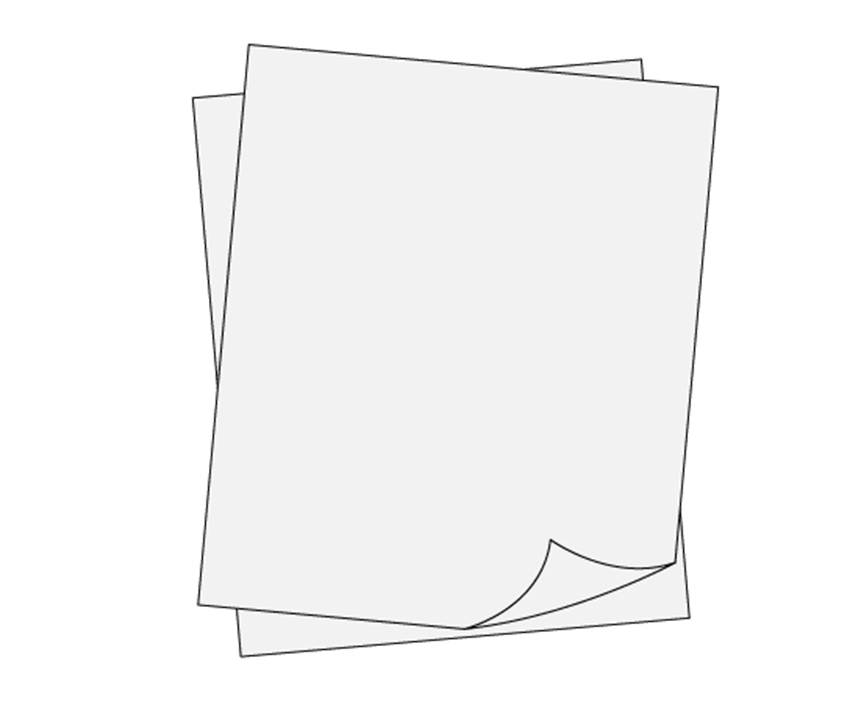 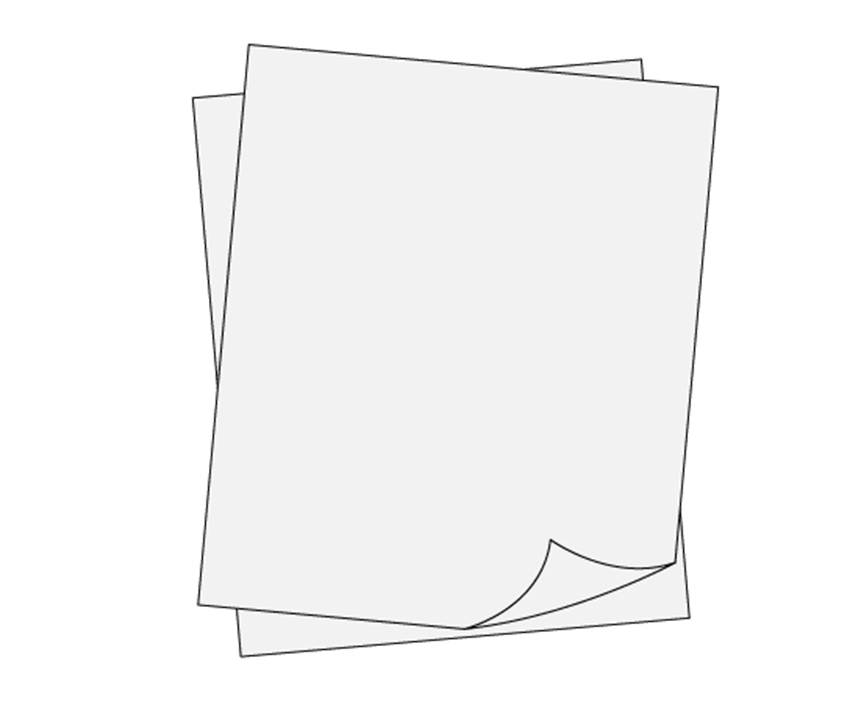 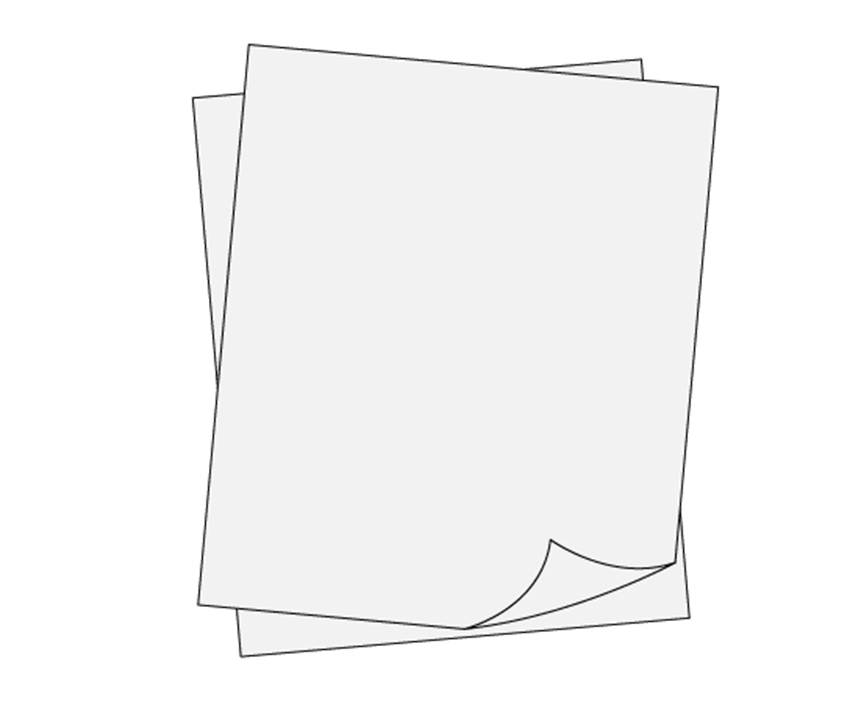 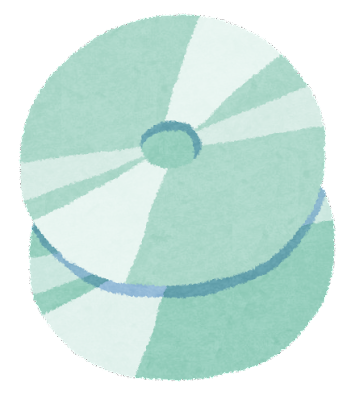 控
監督署用
局用
ＣＤ等
控につきましては、そのまま保管してください。
受理印等が必要な場合
 は持参頂くか、返信用
 封筒を添付のうえ郵送
 してください。
局提出用につきましては、直接労働局へ郵送、若しくはご持参ください。
電子化分として提出頂く場合のＣＤ等は、直接労働局へ提出してください。
監督署用につきましては、管轄する労働基準監督署に直接郵送、若しくは窓口に提出してください。
手引き　Ｐ.８
口座振替納付について
口座振替納付日に事務組合が指定した預金口座から納付額を引き落とし、保険料を納付する制度。
メリット
・納付のため金融機関へ出向く手間が省ける。
・納付日に引き落とされるため、滞納となる心配がない。
・第１期の納付期限が、法定納期より５８日遅くなる。( 7/10 → 9/6に！)
（※申告書等の提出期限は7/10となります。）
デメリット
・滞納があると引き落としができないため手納付となる。(１期の納付期限は 9/6 )
・１事務組合「１口座」のため、末尾や基幹番号ごとに分けることができない。
・厚生労働省ＨＰ内にある「口座振替納付書送付依頼書(新規)」を提出。
　　　　　（「労働保険事務組合用」の用紙をダウンロードしてください。）
手続方法
手引き　Ｐ.６・７
口座振替納付利用の注意点
・ 口座振替納付をご利用の場合は、「申告書」「申告書内訳」「総括表」の右上余白
　　　に「口座」と朱書きをしてください。
　　・ 年更関係書類は7/10までに労働局に提出してください。提出が遅くなりますと、引
　　　き落としが行えない場合があります。
１
・ 事業場の「滞納」が発生した場合には、引き落としができません。
　　「滞納」が発生した場合には納付日の６営業日前までに金融機関に振り替え停止の連絡をしたうえで、
　　「緊急停止依頼書」を労働局に提出してください。
　　（※停止連絡がなく、保険料以上の金額が口座にあれば、納付日に引き落とされてしまいます。）
・ 振り替えを停止された場合は、「納付書」により金融機関窓口にて（滞納額を除いた）保険料の納付をお願いします。
２
・ 口座番号や口座名義が変更となった場合には「口座振替納付書送付依頼書（変
　　　更）」を提出してください。
　　・ 取引金融機関（店舗の変更も含む）を変更する場合は、一度「解除」申請をした上
　　　で、再度「新規」の申請をして頂くこととなります。
３
手引き　Ｐ.７
賃金等の報告(賃等)について
≪賃金の算定について≫
≪算定対象者について≫
・役員や同居親族の取り扱いに
　誤りがないか（原則は除く）
・臨時労働者の算入漏れはないか
・雇用保険被保険者の加入要件を
　誤っていないか
・６５歳以上の労働者、短期特例・
　日雇労働者も算入しているか
・役員報酬を算入していないか
・臨時の労働者（アルバイト）の賃金も
　算入しているか
・通勤手当（非課税分も含む）も算入し
　ているか
・恩恵的な手当、実費弁償的な手当を
　算入していないか
・雇用保険被保険者の算入を誤ってい
　ないか
・試用期間中の賃金、短期特例・日雇
　労働者の賃金も含めているか
・手書きの賃等報告書は検算を。計算ソフトを使用している場合も関数の確認や検算により、正しい数字になっているか確認を！
・賃等報告書に記載された特別加入者についても、承認内容と一致しているか確認を！
注
意
点
手引き　Ｐ.９・１０
申告書内訳 作成のポイント
👉労働保険番号の基幹番号ごと、枝番合順に記載していく。
　（※継続事業の被一括事業(子)は記載不要、親に合算する。）
👉メリット制適用事業場については母体と分け、別葉にまとめる。　
　（ ※基幹番号ごと、枝番号順に作成。右上余白に「メリット適用分」と表示。）
👉年度途中で委託解除し、減額訂正が済んでいる事業場について
　 も、訂正後の内容で必ず記載する。
　（ ※新規委託や委託解除があった事業場については、右側余白に新規委託(解除）
　　　 年月日とその内容を記載する。）
👉一葉ごと小計し小計欄へ記入、最終葉を別に作成し合計を記載
　 する。(※小計を合計に訂正 ※メリット適用分については小計・合計とも不要）
  ※口座振替納付を利用している場合は、右上余白に「口座」と朱書きする。
手引き　Ｐ. １１
申告書内訳 チェックポイント
👉「申告済概算保険料」の合計額が、申告書の申告済
　 概算保険料の額と一致する。
一致しない場合は…
①委託解除のため概算保険料の減額訂正をしたが、訂正
  前の概算保険料の額を記載している。
②新規委託のため増額訂正による概算保険料の申告をし
  たが、概算保険料が未記載となっている。
③増額訂正を行わなかった新規委託事業場の概算保険料
  が記載されている。
　 ※以上を確認しても、原因不明時は事務組合係へ連絡を！
  「申告書」の「申告済概算保険料」額を直さないで下さい！
!?
手引き　Ｐ. １１
申告書内訳 よく見られる間違い
② 計算誤り
① 転記誤り
③ 特別加入者
・労働者数や被保険者数の
　計算誤り。
 ※概算保険料の申告のみの事業
　　場は人数を記載しない。
・一般拠出金の額
 ※円未満は切り捨て。１円未満の
　　場合は０円となる。
・労働者数や金額等、
　正確に転記を。
・③欄の業種は４桁で
　記入してください。
・給付基礎日額が誤っ
　ている。
・中途加入、脱退者の
　月数が誤っている
・脱退者や未申請者が
　記載されている。
 ※承認されている内容と誤
　りがないかの確認と、併せ
　て加入や脱退の届出漏れ
　がないか、確認をお願いし
　ます。
④ 労災保険料
⑤ 増・減額訂正
・業種変更した場合は
　要注意！
 ※特別加入者の労災保険料
　　率について、特に注意して
　　ください。
・概算保険料の増額や減額
　訂正の反映
 ※増・減額訂正を行った場合は、
　訂正後の金額を記載してください。
手引き　Ｐ. １２～１４
申告書 作成のポイント
◆ 基幹番号分、メリット事業場分の申告書が届いているか確認を。

◆ 印字されている⑱欄「申告済概算保険料額」と「申告書内訳」の合計額が一致
　しているか確認。

👉 ⑰欄 延納の申請欄については、「３」を記入。記入がないと年３回の分納が
　できなくなります。（１期での一括納付となります。）

👉 保険料に充当が発生した場合は、㉚欄の「充当の意思」欄への記入を。
　※記入する番号により充当先が変わります。「１」は保険料のみの充当となり、１期分の保険料→２期分
　　　の保険料…の順に充当されます。「３」を記入した場合は保険料と一般拠出金に充当されます。優先
　　　順位は１期保険料→一般拠出金→２期保険料…の順番となります。

👉 ㉒欄は期別ごとの納付額を記入してください。３期に分納する場合は概算保険
　料を３分割し、端数は全て１期へ算入してください。

👉 ㉙欄事業主欄については、メリット事業場分も含め、事務組合の住所・名称等
　を記載してください。

👉 口座振替納付をされている場合は、右上余白に「口座」と朱書きをしてください。
手引き　Ｐ. １５・１６
納付書(領収済通知書)について
👉 金額の訂正はできません。記入誤りがあった場合は、納付書の再
　作成をお願いします。

👉 金額の先頭の数字の前に「 Ұ 」マークを記入してください。

👉 事業場の滞納がある場合は、滞納額を除いた金額を記入してくだ
　さい。

👉 申告書から切り離してから金融機関にお持ちください。

※ 口座振替納付をされている場合は、納付書は使用せず破棄してく
　ださい。（振替を停止し手納付となる場合は、こちらをご使用ください。）

※ 保険料の立て替え払いは、絶対に行わないでください。

※ 滞納事業場からの保険料の納入があった際は、その都度「納付書(領収済通知
　書)」を作成し、納付してください。（参考：Ｐ.１７下の記載例）
手引き　Ｐ. １７
納入通知書・領収書について
◆ 労働保険番号ごと作成する

　※ 同一事業主が労働保険番号を複数持つ場合も、労働保険番
　　号ごと(複数枚)作成してください。

　★ 納入通知書は余裕を持った作成・交付、納入日の指定を。

◆ 使用前にすべてのページに一連番号を記入する

　※ 書き損じた場合は訂正や破棄をせず、「書損」として取り
　　扱ってください。（欠番とする。）

　※ 同一年度に複数冊となる場合は、冊子数（№１、№２…）
　　を表紙に記載してください。
手引き　Ｐ. １８～２１
年度整理について
① 令和５年度概算保険料を滞納している事業場が委託
　解除となった
② 概算保険料額＞確定保険料額
③ 概算保険料の減額訂正処理を行っていない
　①～③全てに当てはまる ⇒「年度整理」処理を行う
◆「年度整理」とは、概算保険料額＝確定保険料額とし
　滞納額を減らす（なくす）処理を言います。
※ 滞納がある事業場を委託解除されても、事務組合の滞納に
　対する納付督励の責務は継続します。
手引き　Ｐ. ２２
年度整理の事務処理
① 確定状況報告を作成 → 年度整理の対象となるか確認
⑤ 滞納事業場報告書(控)の「納付すべき金額」の修正
③ 総括表(手書き組合は除く)の「申告済概算保険料」額の修正
⑥ 納入通知書の
再作成 → 修正後の金額で改めて事業主に通知する
② 申告書内訳の修正 → 対象事業所の「申告済概算保険料」額の修正
④ 徴収及び納付簿の「納付すべき金額」の修正
手引き　Ｐ. ２２～２５
滞納事業場に係る報告
👉 法定納期までに納付ができなかった場合は「滞 納」となる
　→ 期限までに納入がなかった事業主について「滞納事業場報告書」に記載
　　し労働局に提出して頂きます。 ※ 報告期限は法定納期経過後から７日以内

👉「徴定年度」と「徴定区分」ごとに分けて記入する
　→「徴定年度」とは・・・概算保険料を算出した年度（支払うべき年度）です。
　→「徴定区分」とは・・・保険料を支払う期別を言います。確定不足分は「６２」、
　　１期保険料は「２１」、一般拠出金は「７２」等、それぞれの期別に対して２桁
　　の番号を当てがいます。（報告書の右下に表記あり。確定不足と１期納付
　　額との合算はできません。）
※ 年度の前のマスには元号を表す数字を記入。「令和」は「９」となります。
　→ 例：令和６年度１期分→徴定年度「９－６」、徴定区分「２１」となります。
手引き　Ｐ. ２６・２８
滞納保険料の納付に係る報告
👉 滞納事業場が保険料を納付した場合は、「労働保険料等
　 納入事業場報告書」を提出して頂きます。
　　※ 提出は納入があった都度速やかに、遅くとも翌月５日ま
　　　でには提出をお願いします。

👉「徴定年度」と「徴定区分」ごとに分けて記入してくだ
　 さい。
　　※「年度」欄は納付した保険料の対象年度となります。
　　（時効の完成していない、一番古い滞納保険料から納付し
　　　て頂くこととなります。）
　　※「確定不足」と「第１期保険料」の納付があった場合は
　　　合算せずに、それぞれの期別ごと記入してください。
手引き　Ｐ. ２６・２９
滞納事業場への納付督励
👉 滞納事業場に一定期間を過ぎても納付が見られない場合、
　労働局より「督促状」を発行します。

　　督促状には「指定納期」が記載されており、その期間を過ぎて
　も保険料が支払われない場合は、法定納期（本来の納付日）まで
　遡り、「延滞金」が課せられるようになります。

👉 滞納事業場には継続的に納付督励を行って頂き、督促の状
　況および納付の見込みについて「滞納労働保険料等督促状況
　報告書」により労働局へ報告（提出）して頂きます。
　（提出期限はＰ.２８に記載）

👉 作成の際は「年度」「期別」ごと、督促状況を詳細に記載
　するようお願いします。
手引き　Ｐ. ２６・２７
（参照：Ｐ.８７）
債務承認書について
👉 過年度も含め、２月末時点で滞納のあるすべての事業場につ
　いて提出する。
　　※「基幹番号」「枝番合」ごと作成してください。
　　※ 事業主に滞納額の確認と納付しなければならないという意識
　　　を持たせ、完済に向けた計画を立てさせてください。
　　※ 提出期限は７月１０日です。


👉「債務承認書」が受けられない場合は、「債務承認書証明が
　受けられない理由書」を必ず提出する。
　　※ 事業主に納付の意思が見られない場合は、労働局により財産
　　　調査・差押えを行う場合があります。委託事業場が差押えさ
　　　れると、報奨金の支給が受けられなくなります。
手引き　Ｐ. ２７
（参照：Ｐ.８４・８６）
事故(事業廃止等)事業場報告書 について
👉 滞納事業場と連絡が取れなくなった場合、または事業廃止等に
　より労働保険料に滞納の恐れがある場合に速やかに提出する。

　　※ 事業主の所在が分かり、接触(連絡を取る)もできる状態では
　　　提出しないでください。
　　※ 破産手続き中(検討中も含める)の場合は、破産管財人もしく
　　　は代理人と、その連絡先についても記載してください。
　　　 破産管財人(もしくは代理人)に対し、債権（滞納額）を伝え
　　　ておいてください。
　　※ 委託解除を行う場合は、必要に応じて「減額訂正」を行って
　　　ください。
手引き　Ｐ. ２７・３０
（参照：Ｐ.８８）
訂正申告 について①
👉 確定保険料に誤りがあった場合に申告
　※ 不足が生じた場合は、「納付書」により納付してください。
　※ 納付額が多かった場合は「還付請求書」により還付請求して頂きます。
　※「納付書」「還付請求書」は訂正処理終了後、労働局より送付します。
　※ 保険料の納付・還付には時効があります。
 👉 時効は…
　※ 対象保険料の年度の申告書受付日(または指定納期のどちらか早い方）
　　より２年間となります。
 👉 提出書類は…
　① 申告書　　② 申告書内訳　　③ 総括表（手書き組合は不要）
　④ 訂正内容が確認できる書類（訂正前・後の賃等報告など）　
 ＋ 特別加入者がいる場合 ➪ 特別加入保険料算定基礎額特例計算対象内訳
 ＋ 一括有期事業の場合は ➪ 一括有期事業報告書　および　総括表
確定保険料の訂正
手引き　Ｐ. ３１～３６
訂正申告 について②
👉 以下(①～③)のケースに当てはまる場合に申告
　 　① 事業場を新規委託した　② 事業場の委託解除をした
　 　③ 保険料の変動があった
　 　　(申告済額の２倍を超え、かつ１３万円以上）
  ※ 概算保険料の変更・訂正申告には提出期限があります。
    （Ｐ.３１参照）
  ※ 委託解除による減額訂正の場合、実質はその事業場の確定
　 申告となります。確定した「一般拠出金」についてはすぐに
　 納付せず、来年度の年度更新の際に納付してください。
  （それまで事務組合で保管をお願いします。）
  ※ 提出書類は確定保険料の訂正時と同じです。
　　 　ただし、増・減額を同時に行う場合は、申告書内訳を「増額」分
　　 　と「減額」分とを分けて作成してください。
概算保険料の訂正
手引き　Ｐ. ３１・３２
　Ｐ.３７～４６
特別加入制度 について
👉 第１種 特別加入
　　常時労働者を雇用する中小事業主や役員、事業主の親族等
　　を対象とした特別加入制度。
　　 ※ 中小事業主の範囲は委託できる事業場の範囲と同じ
　   ※ 年間１００日以上雇用する労働者が１名でもいれば加入可能

👉 第２種 特別加入
　　労働者を雇っていない一人親方を対象とした特別加入制度
　　 ※ 加入できる職種が限られている

👉 第３種 特別加入
　　海外に派遣される労働者を対象とした特別加入制度
　　 ※ 海外への出張は対象外（一般の労災保険が適用される）
第１種 特別加入 について
👉 包括加入が原則
　※ 事業主、法人の役員、個人事業主の家族・親族など、労働者以
　　外で業務に従事する者全員が加入対象となる。
　⇒ 病気療養中や高齢のため、その他の事情により業務に従事していない場合
　　は「理由書」(Ｐ.８３)により対象から外すことも可能。
　⇒ 逆に、役員以外の事業主親族が特別加入を希望する場合は、役員に準ずる
　　旨を記した「確認書」により加入申請することも可能。

👉 特別加入の加入申請は
　※「中小事業主等の特別加入申請書」を管轄労働基準監督署へ提出
　※ 加入日は「監督署が受け付けた日の翌日以降、３０日以内の任意の
　　日」となる。
　※「業務の種類」によっては健康診断を受ける必要がある。
注意！
手引き　Ｐ. ４８・４９
Ｐ.５４・５５・６９・８３
承認内容の変更・委託換え
◆ 承認された内容に変更があった場合
　👉「特別加入に関する変更届」を管轄する労働基準監督署へ提出
　　※ 監督署の受付日の翌日以降、３０日以内の希望する日からの変更
　　　となります。（原則、遡及による変更はできません。）
　　※ 異動日の属する月まで、保険料が発生します。

◆ 委託事務組合が変更となった場合(解除日の翌日から委託)
　👉 ①「特別加入状況証明書」②「委託解除通知書」を旧事務組合
　　が事業主に交付
　　※ 給付基礎日額等、承認内容についてはそのまま引き継がれます。

　👉「保険関係成立届・事務処理委託届」「事務等委託書」に併せ、
　　上記①②を、新事務組合が管轄する監督署へ提出
　　※ 委託日より１０日以内に、監督署へ提出してください。
手引き
Ｐ. ４９～５９、６９
特別加入の 脱退申請
👉「特別加入に関する変更届」の提出
　➪ 事業場の特別加入者のうち、一部の加入者を脱退させる場合に
　　管轄する監督署へ提出する。
　　 ※ 監督署の受付日の翌日以降、３０日以内の日付での脱退となります。脱退
　　　　　日の属する月まで保険料が発生しますので、届出漏れに注意してください。
　　　　 ※ 原則、遡及による脱退は出来ません。ただし、「死亡」「退職」「役員退任」
　　　　　「労働者となった」場合は、登記簿謄本、退職届、雇用契約書、雇用保険被保
　　　　　険者証等の確認書類の写しの添付があれば、同一年度内での遡及脱退のみ、
　　　　　申請を受け付けています。

👉「特別加入脱退申請書」の提出
　➪ 事業場の全ての特別加入者を脱退させる場合に提出する。
　　 ※ 事業場を委託解除する場合は、解除届のみの提出で結構です。
手引き　Ｐ.５３
年度末に再確認！
❣ 中小事業主の範囲に誤りがないか？
　⇒ 労働者数が上限を超えていないか？あるいは100日以上勤務の労働
　　者が１名以上いるか？
❣ 事業主、役員や事業主の家族従業員等、包括加入されているか？
　⇒ 役員に準ずる扱いや、労働者性に誤りがないか？
❣ 特別加入者の地位の確認
　⇒ 退職や役員辞任をしていないか？
❣ 承認された内容に変更がないか？
　⇒ 氏名の変更や、事業場の住所・名称等に変更がないか？
❣ 申請漏れがないか？
　⇒ 新規加入、脱退の手続きは間違いなく行われているか？
　※ 原則、遡及による加入・脱退は行えません。ご注意ください。
給付希望日額 の変更
👉 事前（３/２～３/３１まで）に申請する場合
　➪「給付基礎日額変更申請書」を管轄する監督署へ提出
　 ※ ３月末で委託解除する事業場が、４月１日より別の事務組合に委託し、継続して特別
　　　　加入を希望し、かつ給付基礎日額の変更を希望する場合には、旧事務組合が日額変
　　　　更申請書により事前申請することも可能です。
　　　　（その際は事業主に発行する「加入状況証明書」の余白に、４月１日より日額を変更す
　　　　る旨と、変更後の金額を記載してください。）

👉 年度更新期間中(６/３～７/１０まで)に申請する場合
　➪「申告書内訳」の特別加入欄により変更する
　 ※ 新規委託事業場で継続加入を希望する特別加入者がいる場合で、かつ給付基礎日
　　　　額の変更を希望する場合は、「給付基礎日額変更申請書」を監督署に提出してくださ
　　　　い。申告書内訳での訂正はできません。
　  　※ 申請日前に労災事故が発生した場合は、変更前の日額に基づいての支給となりま
　　　　す。（保険料の算定対象となる日額は変更されます。）
手引き　Ｐ.５０～５２
一括有期事業 について
個々の工事・作業場ごとに(その都度)保険関係の成立・消滅を行わなければならない
建設・立木の伐採など
工事が完成すれば終了する
事業(末尾５・４)
本来は
① 同 一 事 業 主
②≪立木の伐採事業の場合≫

一つの作業現場の素材見込み生産量が1,000㎥未満、かつ概算保険料が160万円未満
②≪建設の事業の場合≫

一つの工事の請負金額(税抜き)が１億８千万未満、かつ概算保険料が160万円未満
小規模の有期事業を一括して一つの事業と見なし、継続事業と同様に取り扱う
「 一 括 有 期 事 業 」と言う
手引き　Ｐ.６０
一括有期事業 年度更新
① 一括有期事業報告書

　👉 年度内に終了した事業（工事等）を記載し労働局へ提出。

② 一括有期事業総括表・算定基礎賃金等の報告

　＜保険料の対象となる賃金について＞
　・立木伐採の事業については年度内に支払われた賃金総額
　・建設業については年度内に終了した工事の請負金額に労務比
　　率を乗じた額（下請け工事は含みません。）
　※ 請負額には支給された資材や貸与された機械器具等の価格・
　　損料等の相当額を含め、機械装置組立・据付作業による機械
　　装置の額は差し引きます。
　※ 消費税は含めません(H27.4.1以降の工事開催分より)。
　※ ① ②とも監督署への提出は不要。
手引き　Ｐ.６０～６６
建設業の特別加入保険料 について
一般労災保険料の算出方法
特別加入者の保険料算出方法
業種・工事開始時期
ごとに定められた
労務比率
労働局に登録済業種の　労災保険料率
給付基礎日額
請負金額
(消費税等 算入注意)
特別加入者の
確定労災保険料
賃金総額の相当額
賃金総額
相当額
※ 概算保険料については確定した賃金総額が一番高かった業種の保険料率で計算し申告
業種ごとの
労災保険料率
❣確定と概算保険料の対象となる業種が違う場
 合は「名称所在地等変更届」を労働局へ提出。
　※ 変更日は令和６年４月１日～
　※ 通常の業種変更の際に必要となる、変更
　　内容の確認できる書類の添付は不要
　(変更の理由は「確定精算により賃金総額の
　 最も高い業種に変更のため」と記載する。)
確定労災保険料
※ 業種ごと計算し、最終的に全ての保険料を合
　算し確定労災保険料額を申告する。
※ 概算保険料については確定保険料と同額で可。
 (確定額の半分以下か倍以上となる見込みがある場合
　は、その額を申告する。)
手引き　Ｐ.６０～６６
申告書内訳 よく見られる間違い
② 計算誤り
① 転記誤り
③ 特別加入者
・労働者数や一般拠出金額
　の計算誤り。
 ※概算保険料の申告のみの事業
　　場は人数を記載しない。
・一般拠出金の額
 ※円未満は切り捨て。１円未満の
　　場合は０円となる。
・労働者数や金額等、
　正確に転記を。
・③欄の業種は４桁で
　記入してください。
・給付基礎日額が誤っ
　ている。
・中途加入、脱退者の
　月数が誤っている
・脱退者や未申請者が
　記載されている。
 ※承認されている内容と誤
　りがないかの確認と、併せ
　て加入や脱退の届出漏れ
　がないか、確認をお願いし
　ます。
④ 概算保険料
⑤ 増・減額訂正
・業種変更した場合は
　要注意！
 ※特別加入者の労災保険料
　　率について、特に注意して
　　ください。
・概算保険料の増額や減額
　訂正の反映
 ※増・減額訂正を行った場合は、
　訂正後の金額を記載してください。
手引き　Ｐ. ６６
労災保険のメリット制について
メリット制とは？
◆ 事業場での労働災害の発生状況に応じて保険料率が調整される制度
 ➪ 労働災害の発生が少なければ労災保険料は割安に、反対に災害発生
　　 が多ければ保険料は割高に。
　  増減率は最大４０％(立木の伐採の事業は３５％)
 ❣ 保険料の公正負担を図ると共に、災害防止努力を促進することが
　　目的。一定の要件があります。
通知はされる？
◆「保険料申告書」と併せて「労災保険率決定通知書」が送付されま
　す。通知書はメリット制に該当していれば毎年送付され、適用から
　外れると通知は届きません。
手引き　Ｐ.６７・６８
手書き・独自コンによる手続き
新規メリット
メリット落ち
◆ 令和６年度～メリット適用
　 となった場合

➪「保険料申告書」
　「労災保険率決定通知書」が送付
　　される

※「申告書」には、令和６年度の
　「概算保険料」のみを記入し、保
　険料も事業場の労働保険番号の納
　付書により納付してください。
※ 令和５年度の確定保険料・一般拠
　出金は、母体に含めて申告・納付
　して頂きます。
◆ 令和６年度～メリット適用外
　 となった場合(メリット落ち)

➪「保険料申告書」のみが送付される

※「申告書」には令和５年度の確定保
　　険料」と「一般拠出金」のみ記入。
※「確定不足」と「一般拠出金」は納
　　付書により納付してください。
※「還付」がある場合は「還付請求書」
　 を提出して頂きますが、還付額は母
 　体の第１期保険料に充当されます。
※ 令和６年度の概算保険料は、母体に
 　含めて申告・納付して頂きます。
手引き　Ｐ.６８
総コンによる手続き
新規メリット
メリット落ち
◆ 令和６年度～メリット適用
　 となった場合

➪「保険料申告書」
　「労災保険率決定通知書」が送付
　　される

※「申告書」には、令和５年度の
　「確定保険料・一般拠出金」およ
　 び令和６年度の「概算保険料」
　 の両方を記入してください。
※ 保険料も母体から切り離し、精
　 算・納付してください。
◆ 令和６年度～メリット適用外
　 となった場合(メリット落ち)

➪「保険料申告書」のみが送付される

※「申告書」は新規メリットと同様、
　 令和５年度の「確定保険料・一般
　 拠出金」、および令和６年度の
　「概算保険料」の両方を記入して
　 ください。
※ 従来のメリット事業場（継続）と
 　して、保険料の申告・納付をして
　 頂き、令和７年度の年度更新より
　 母体に含めます。
手引き　Ｐ.６８
算定基礎調査 ほか
労働保険料の徴収が適正かどうか？３年に１回を目途に実施
調査の結果、追徴や還付となるケースが多い。
理由として多いもの…
❣ 雇用保険加入要件を満たす労働者の雇用保険加入漏れ
❣ 試用期間・アルバイト期間の算入漏れ、雇用保険未取得
❣ 役員・同居の親族等の誤算入
❣ ６５歳以上の労働者の算入漏れ　　　　　　　　… など
今後とも労働保険適用・徴収制度にご理解を頂き、適正かつ円滑な業務の運営に、皆様のご理解・ご協力を、お願いいたします。
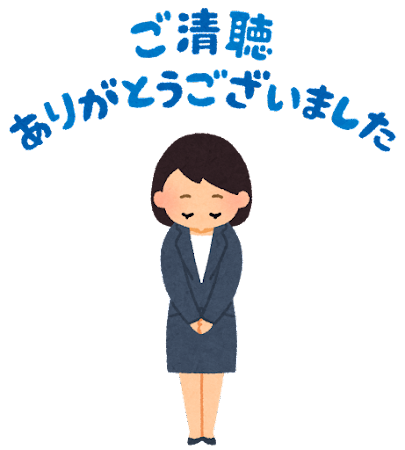